Носители информации
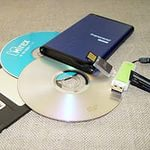 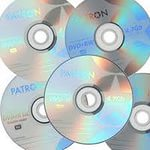 Что такое носители информации?
Носители информации – это флешки, диски, дискеты и т.д. Также носители информации это бумага, снег, песок и т.д.
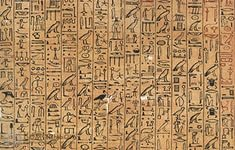 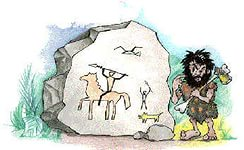 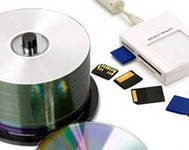 История носителей информации.
В каменном веке не было флешек, дисков.
Они пользовались камнями. Интересно как они их переносили.
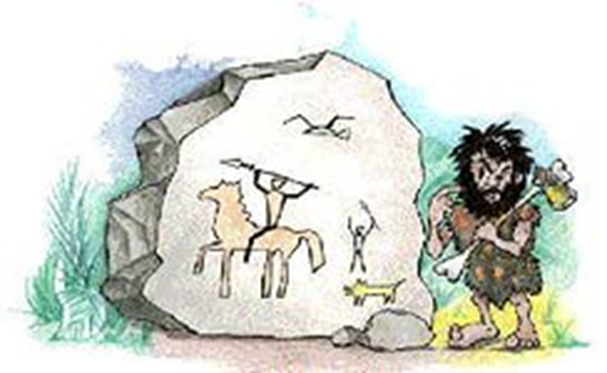 История носителей информации.
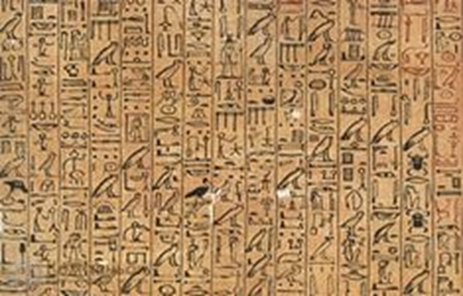 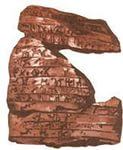 Далее пошли пергамент, кора берёзы. А в Китае в то время придумали бумагу.
История носителей информации.
Потом придумали перфокарты. Они выглядят как лента с точками.
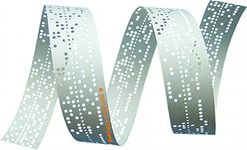 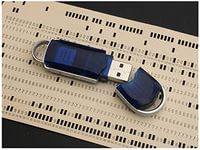 История носителей информации.
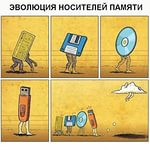 Какое действие выполняют носители информации?
Хранят информацию